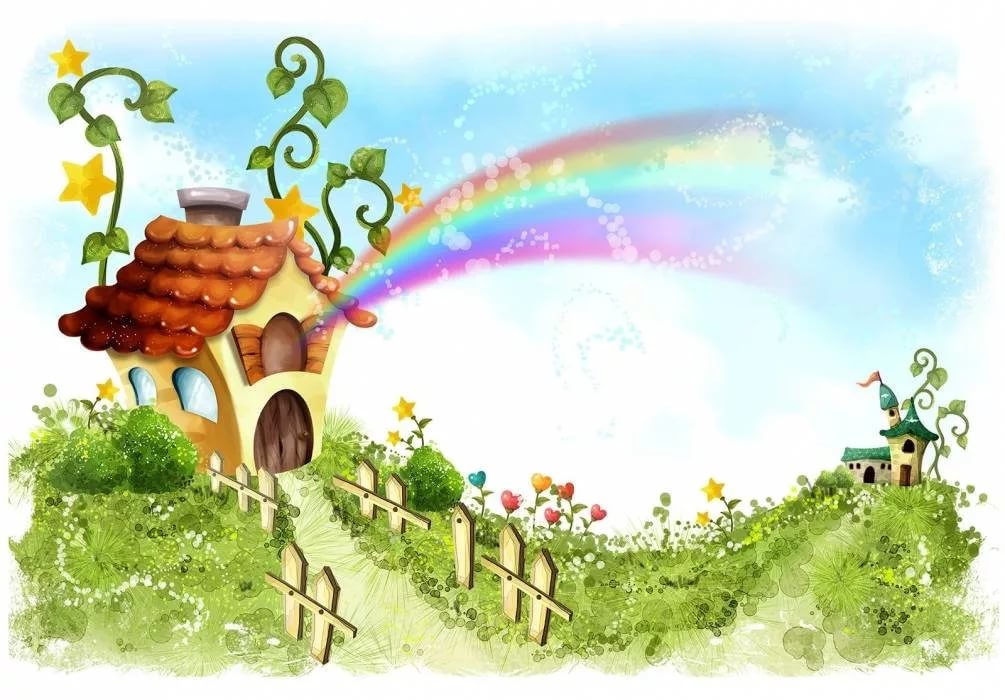 Детский сад дома.
Вторая группа раннего возраста
Воспитатели Кудрявцева Т.Н.
Соковых Д.И.
Тема недели: Неделя здоровья. Наше тело. Туалетные принадлежности.
Цели недели:
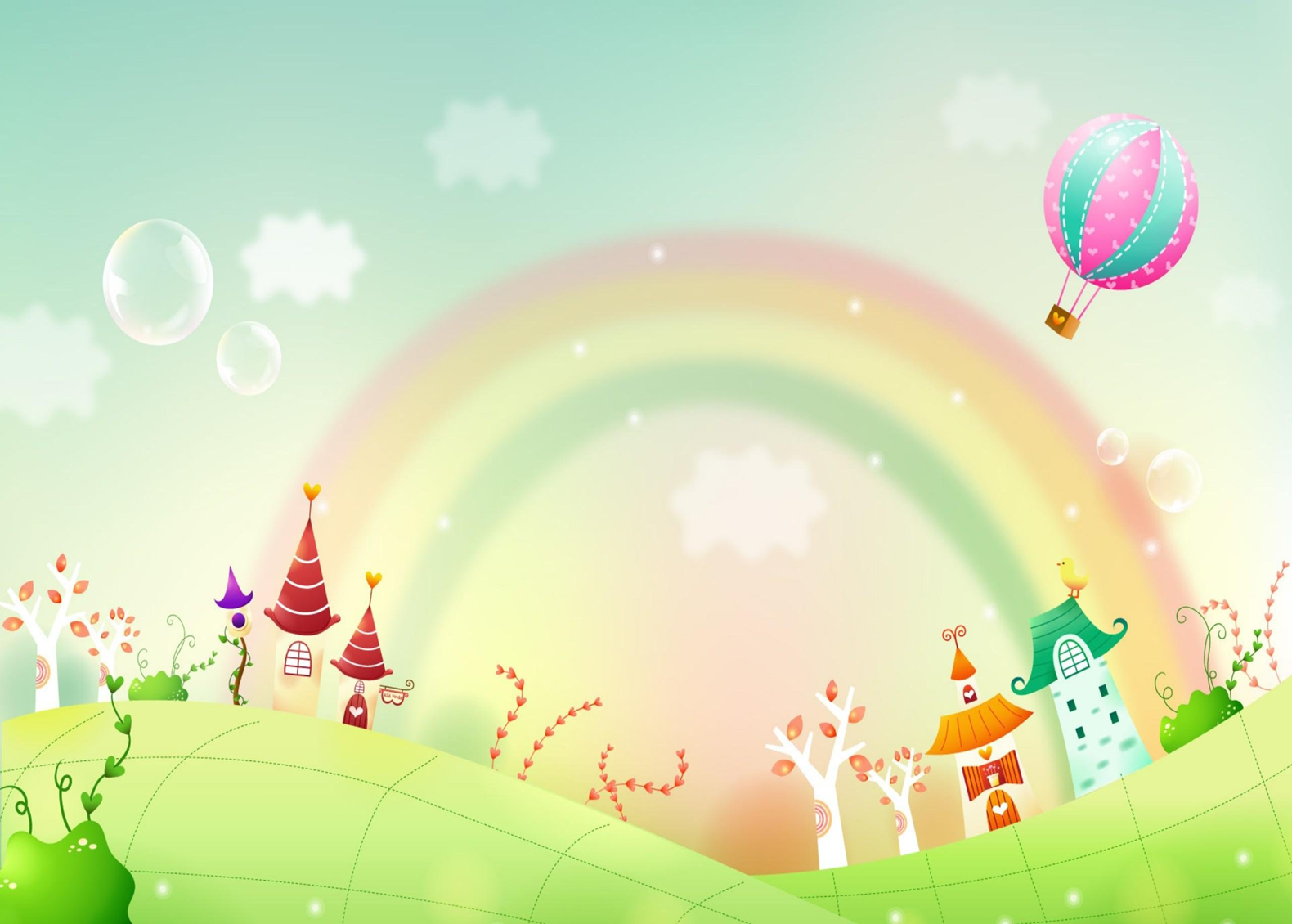 Формирование представлений о себе как о человеке; об основных частях тела человека, их назначении; начальных представлений о здоровом образе жизни. Формирование у детей привычки мыть руки, пользоваться индивидуальными предметами (носовым платком, полотенцем, салфеткой, расческой, горшком); умения во время еды правильно держать ложку. Формирование умения одеваться и раздеваться в определенном порядке.
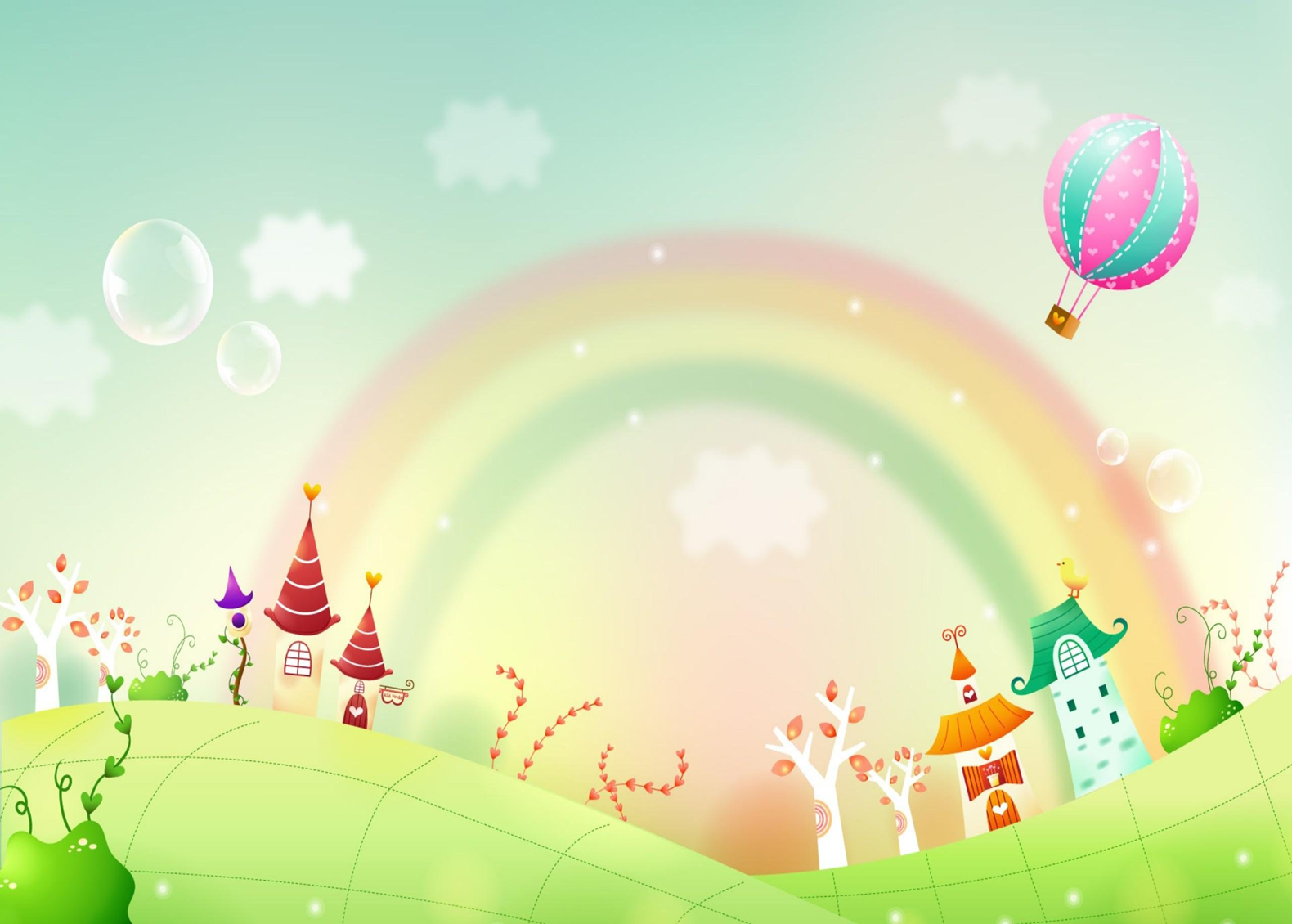 Режим дня:
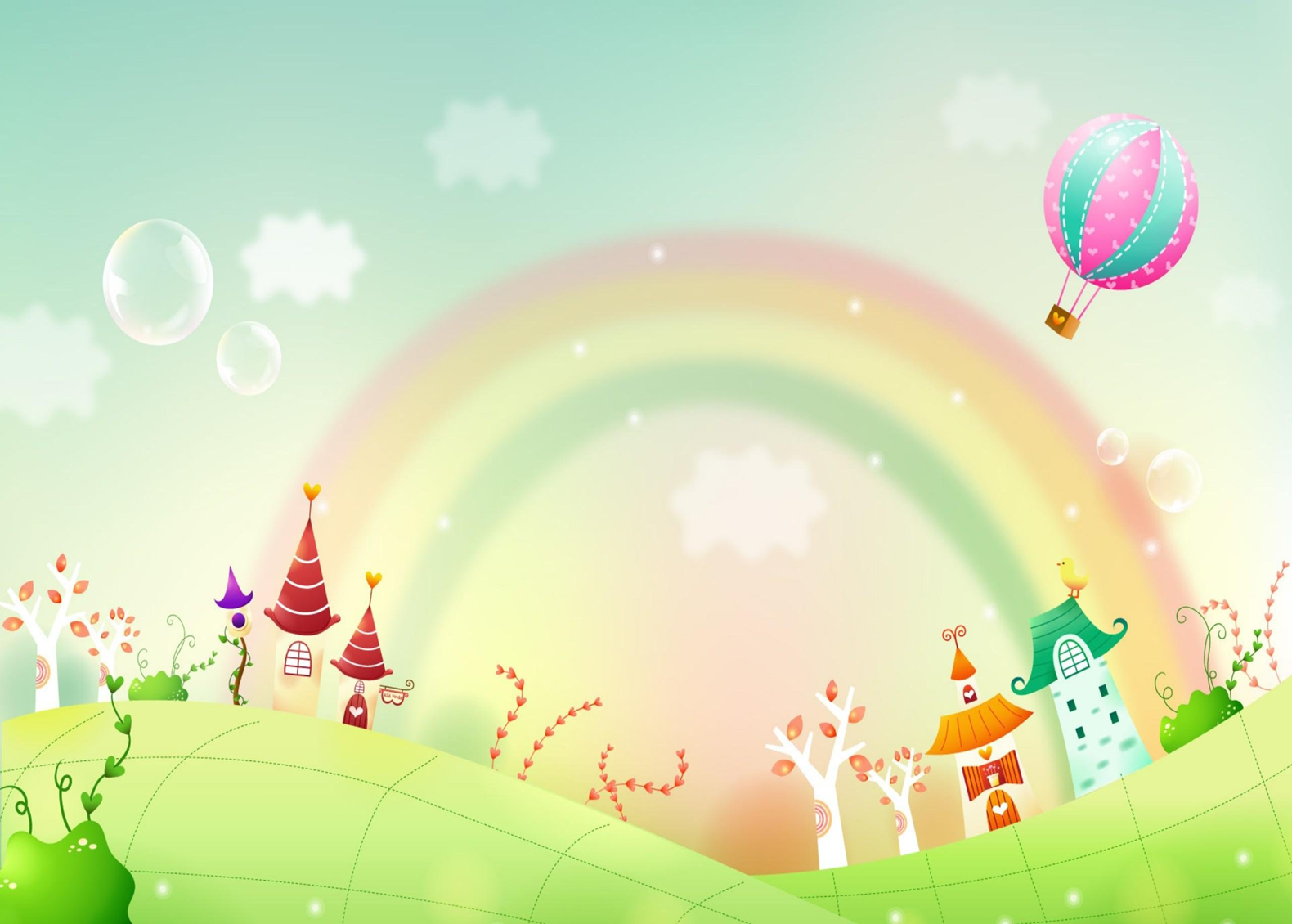 Расписание занятий:
Понедельник : Познавательное развитие ; Физическая культура.
Вторник: Музыкальное занятие; Развитие речи.
Среда: Рисование; Развитие речи.
Четверг музыкальное занятие; Физическое развитие 
Пятница: Лепка; Игры с дидактической игрушкой.


Занятие с ребенком раннего возраста не должно превышать 10 минут.
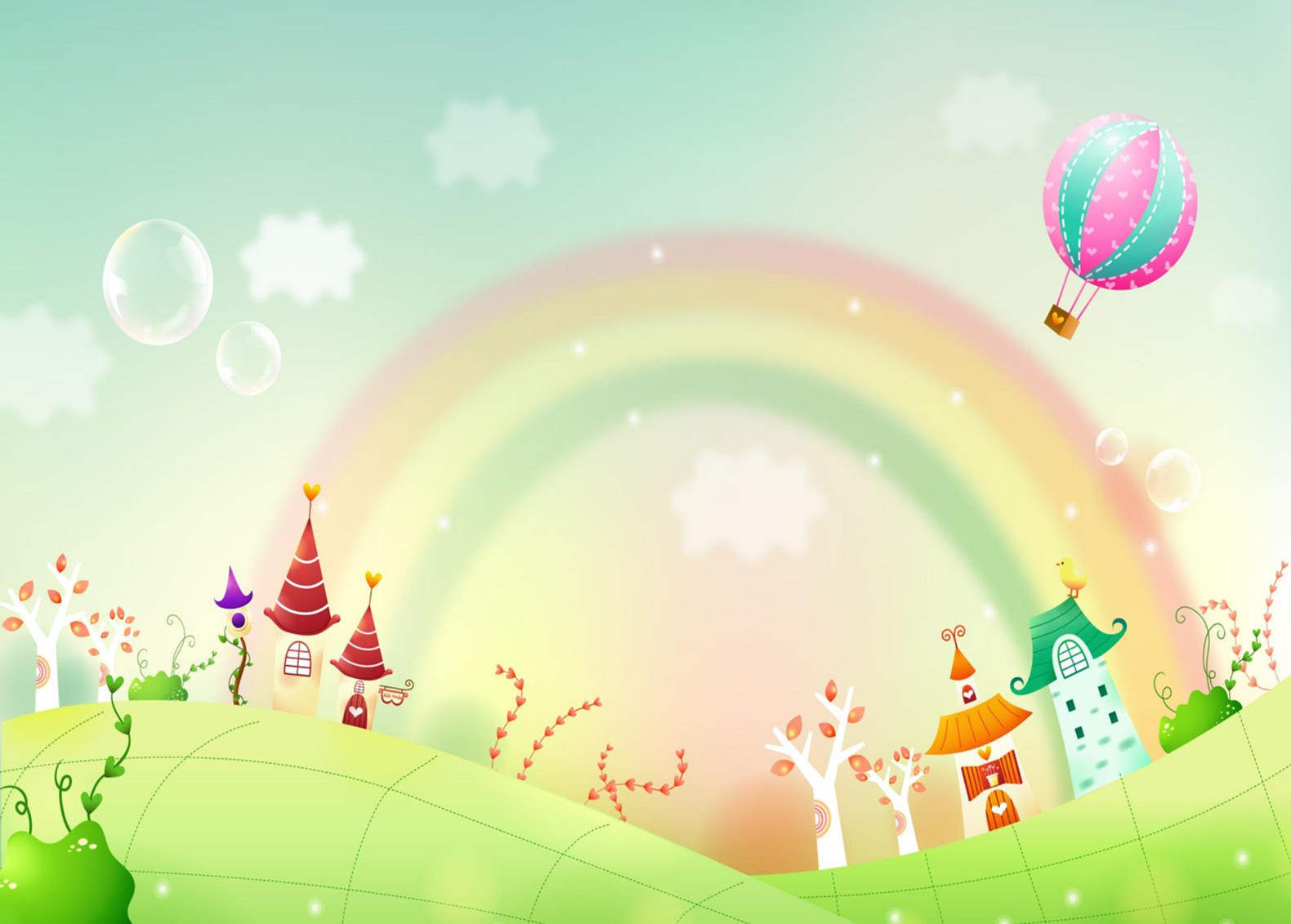 Развитие речи:
Чтение Стихотворений Корнея Чуковского:
Мойдодыр
Федорино горе
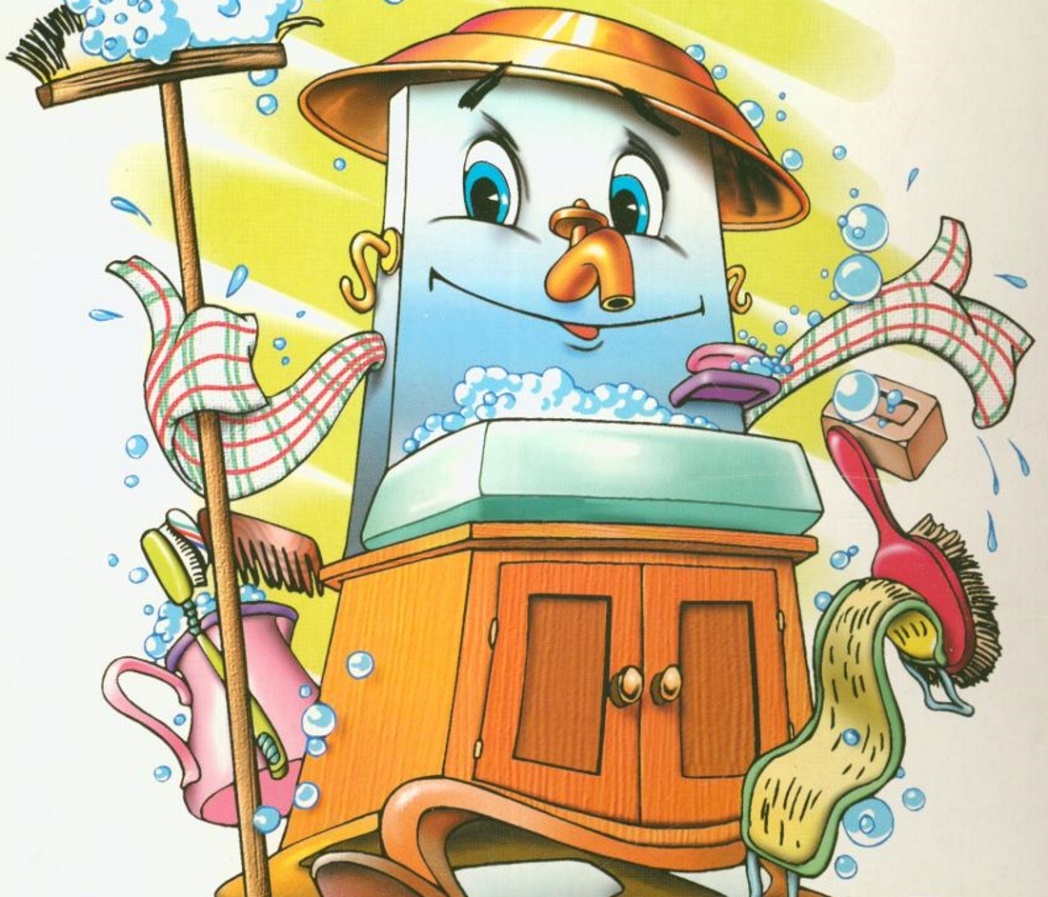 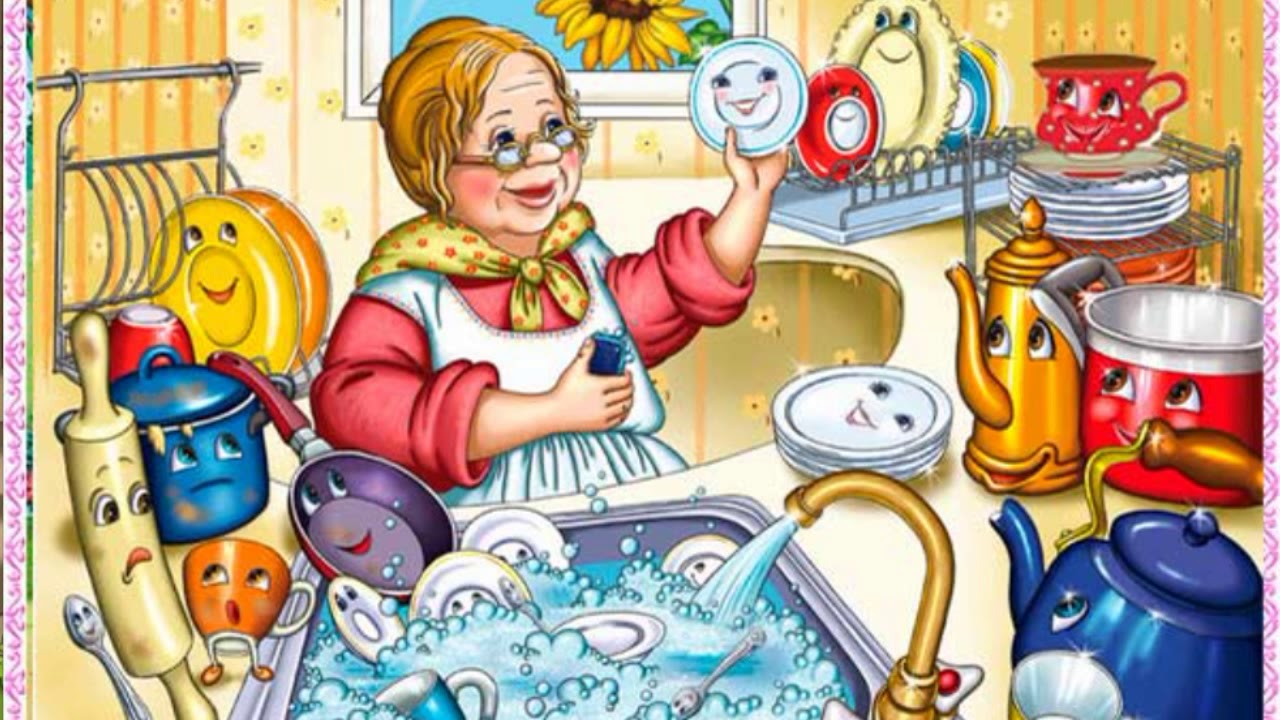 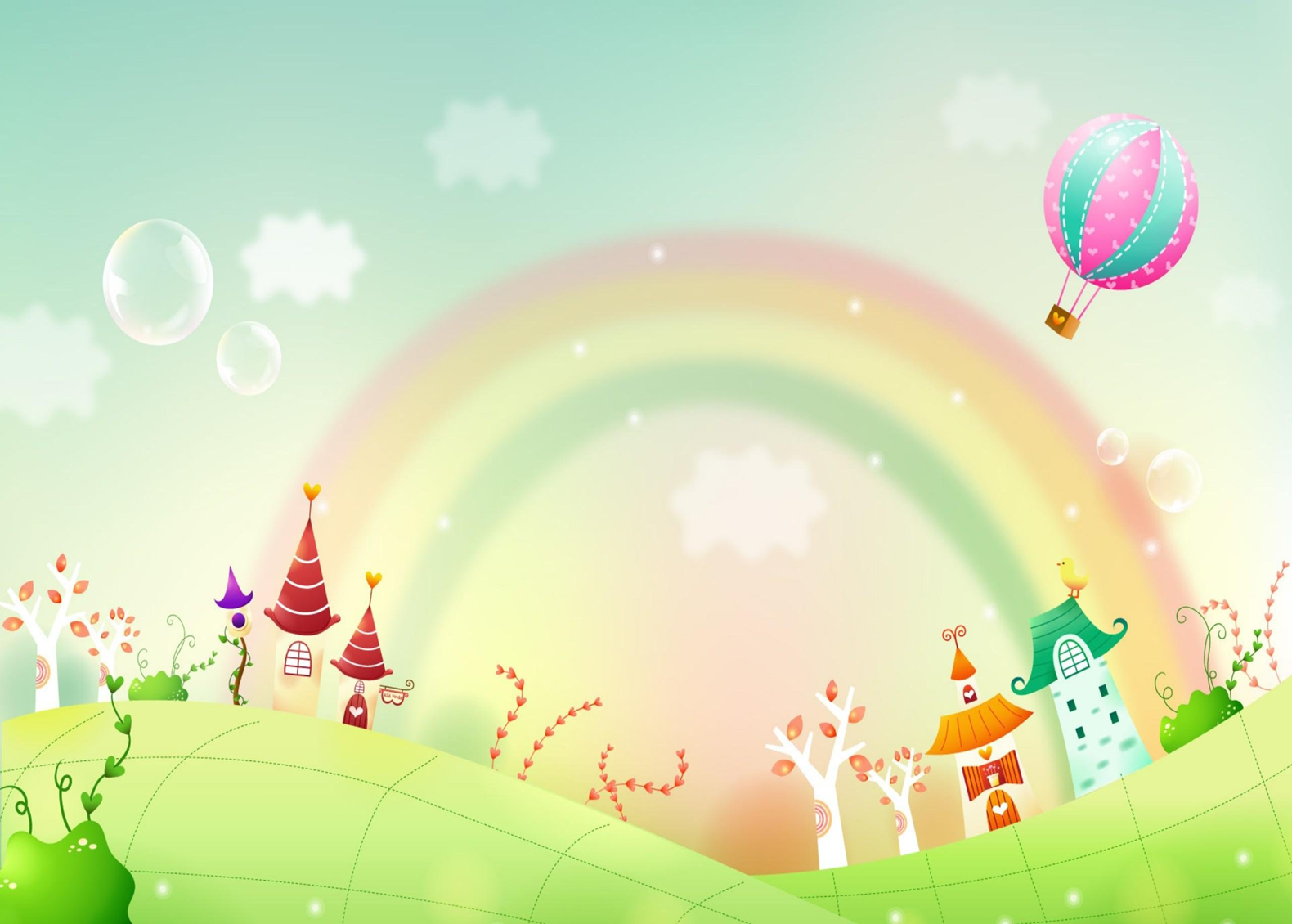 Познавательное развитие.
Занятие
 «Я и моё тело» 
см. конспект занятия
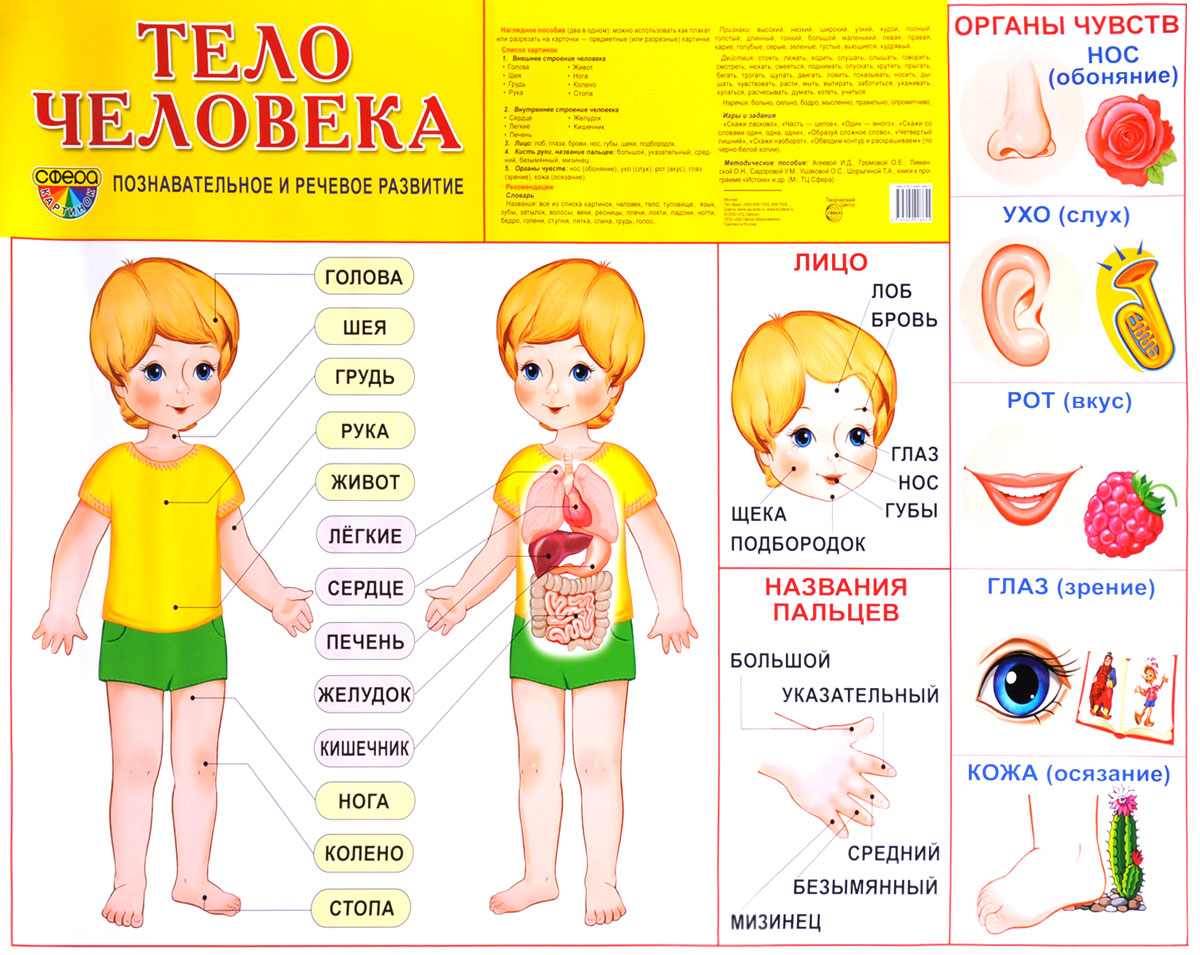 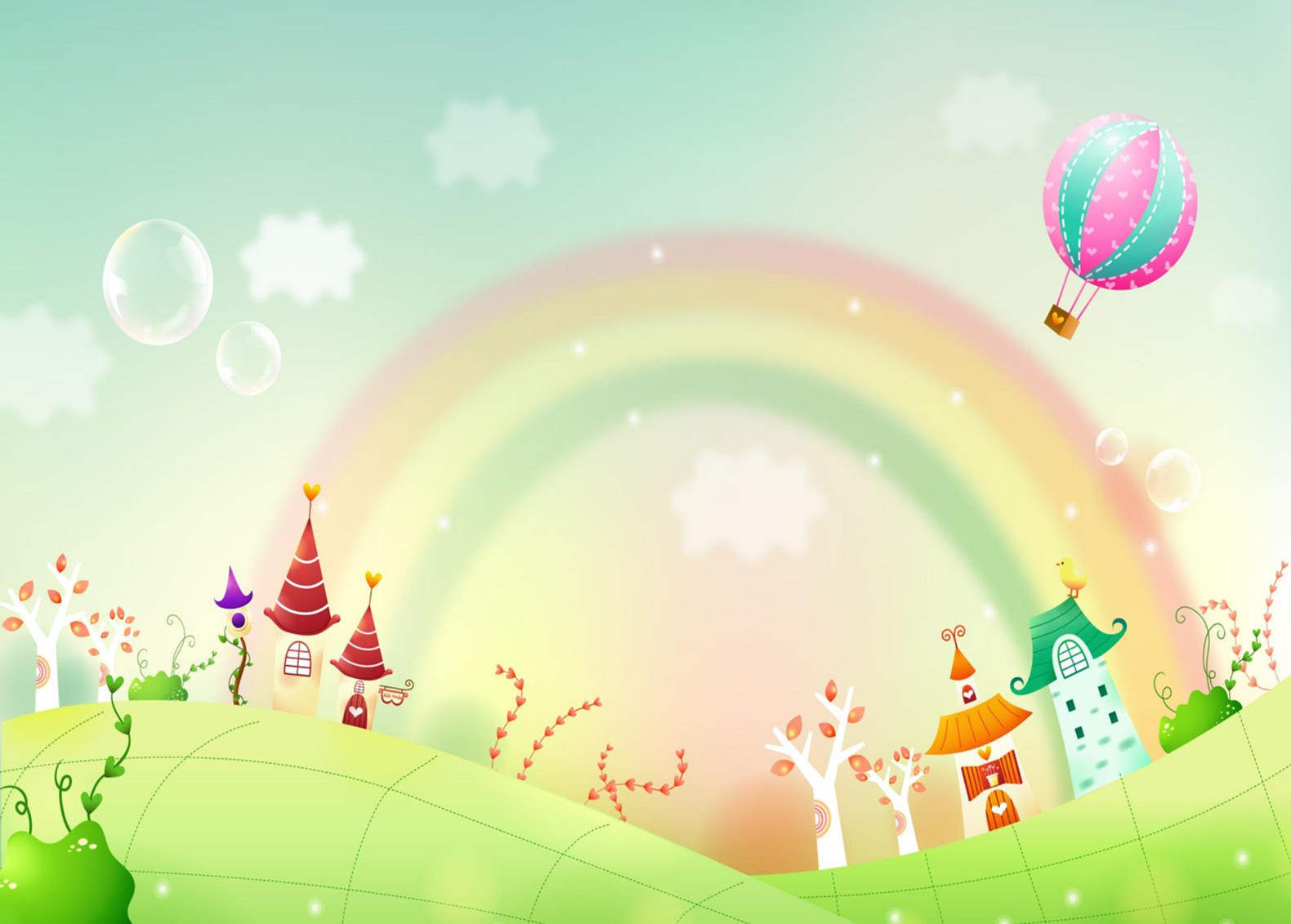 Рисование:
Занятие 
«Витамины в баночке»
См. конспект занятия
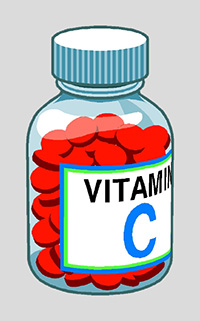 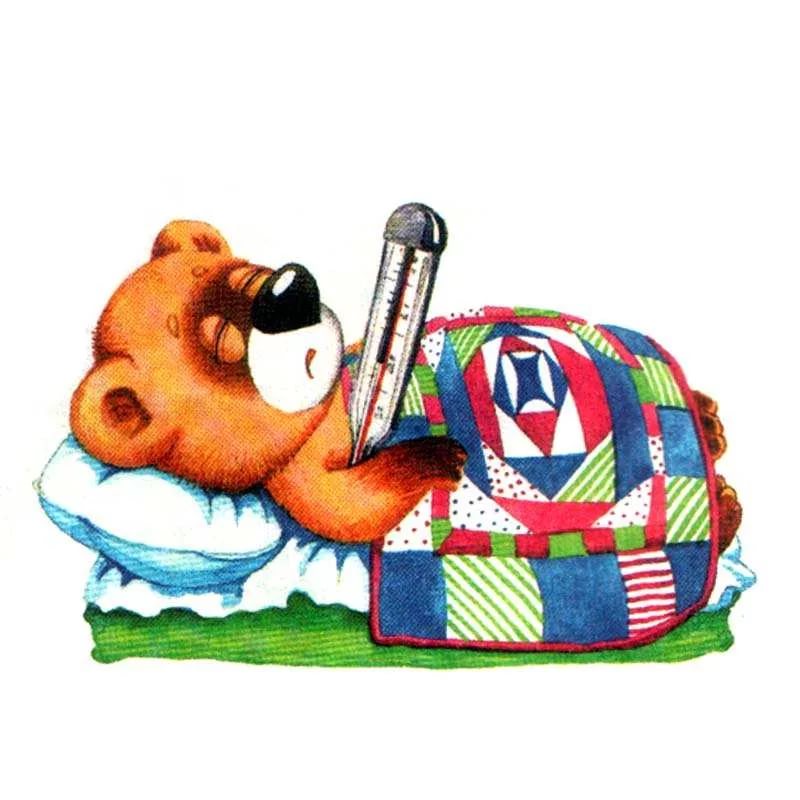 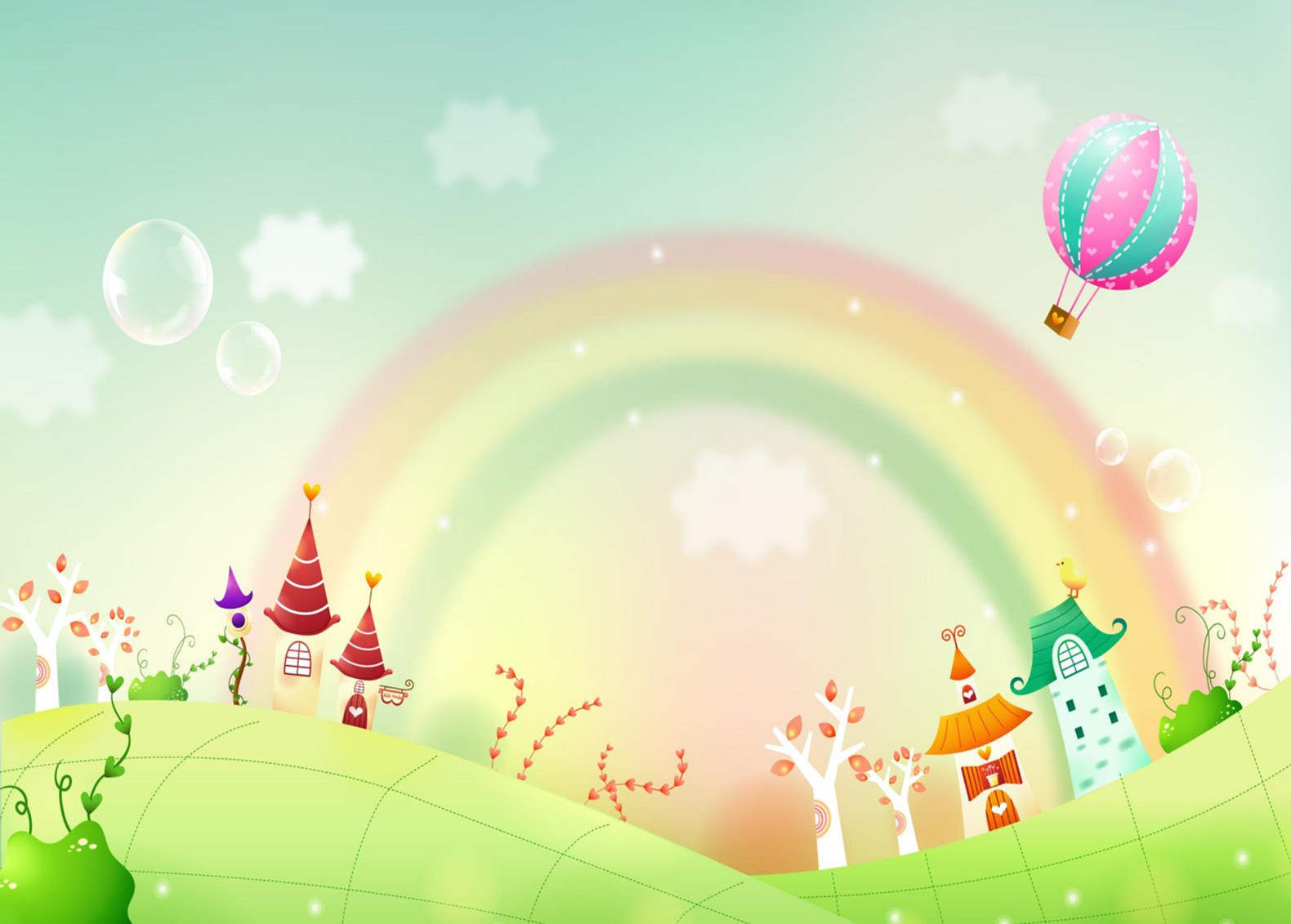 Лепка
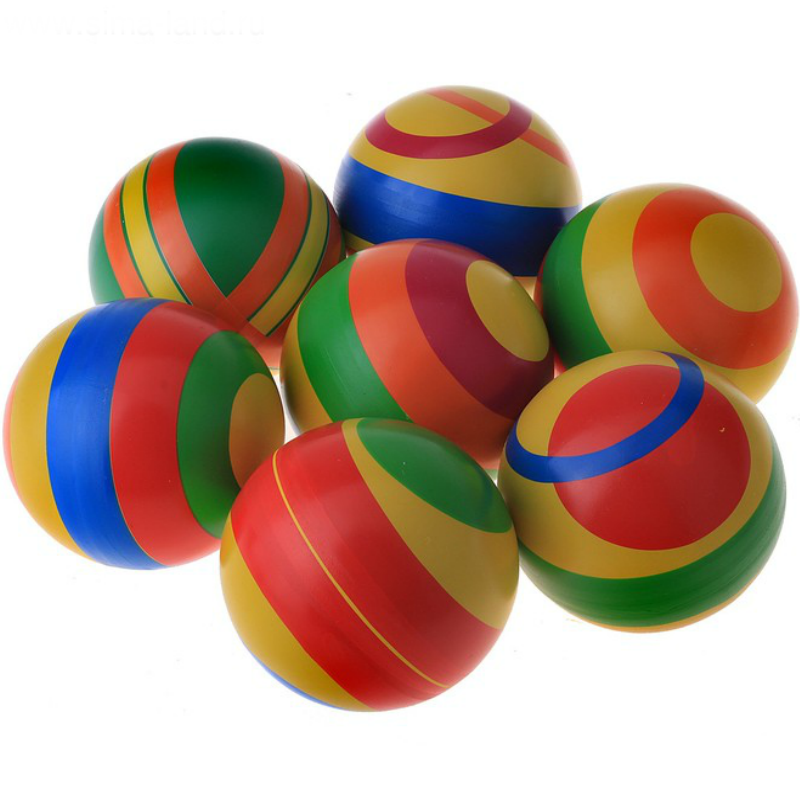 Занятие 
«Мой веселый звонкий мяч»
См. конспект занятия
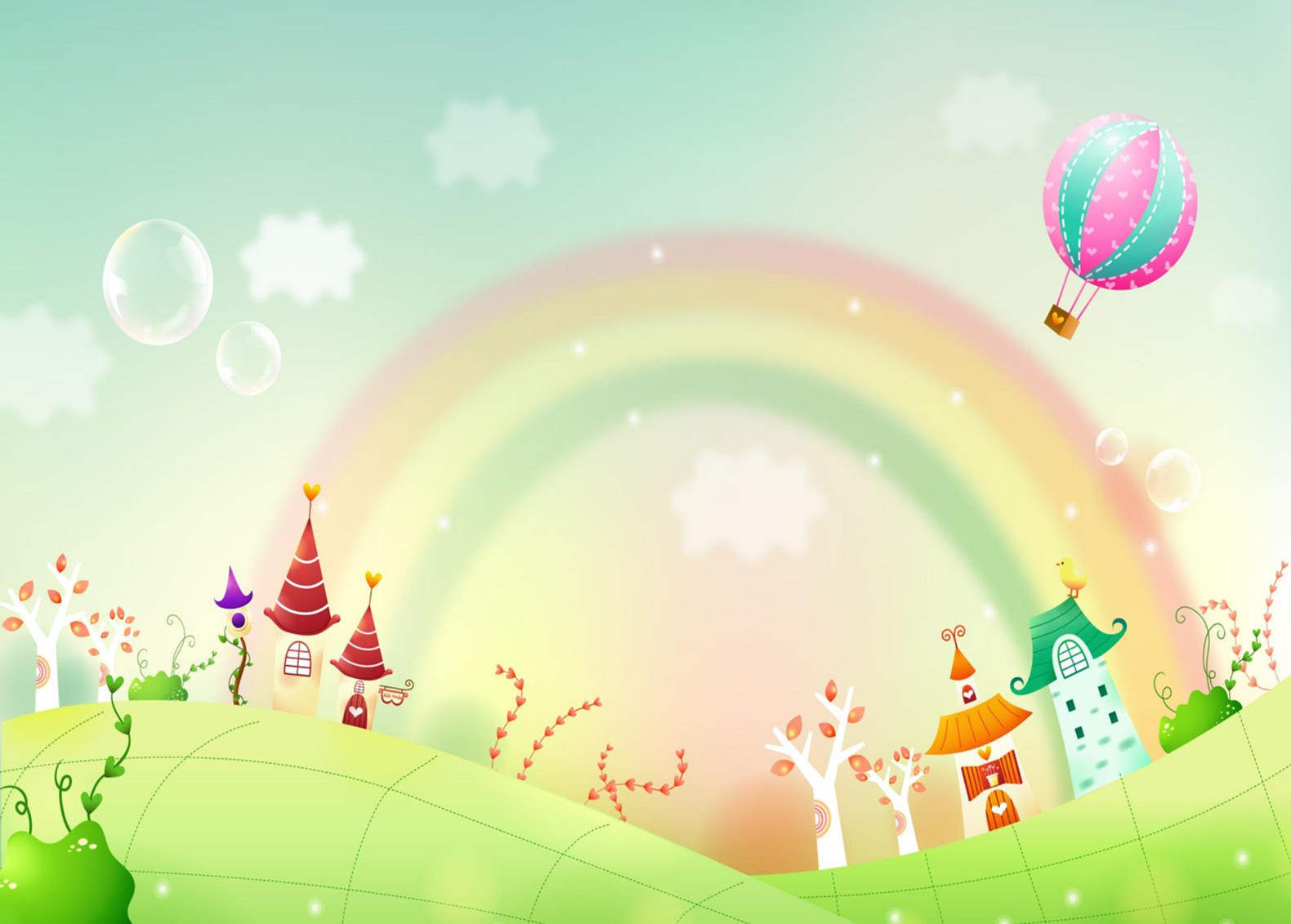 Игра с дидактической игрушкой
Занятие
«Как куклу Катю учили умываться»
См. конспект занятия
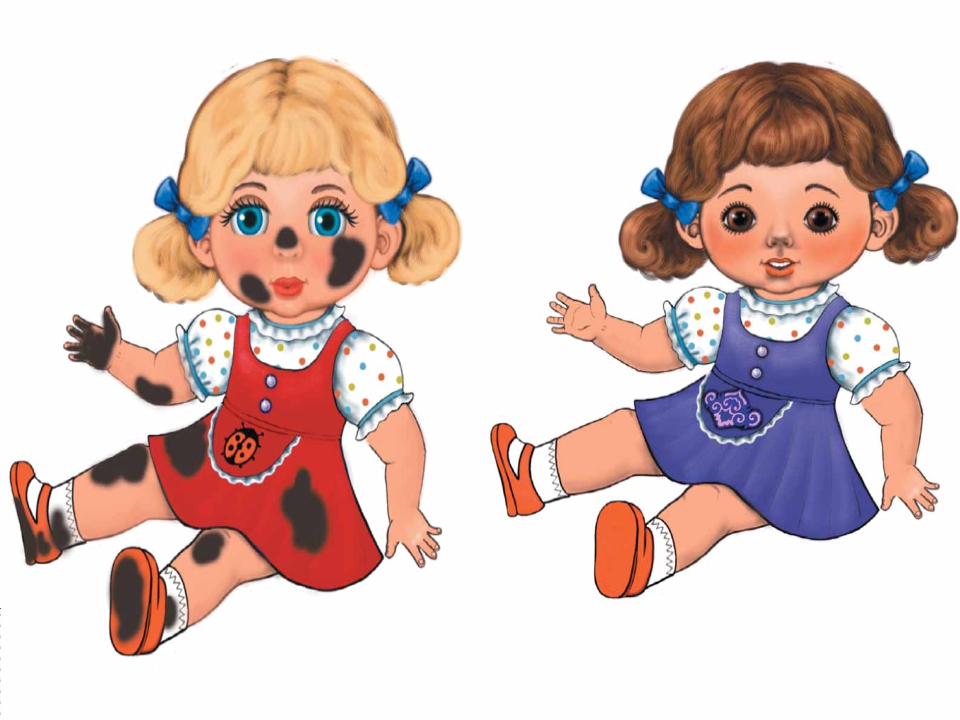 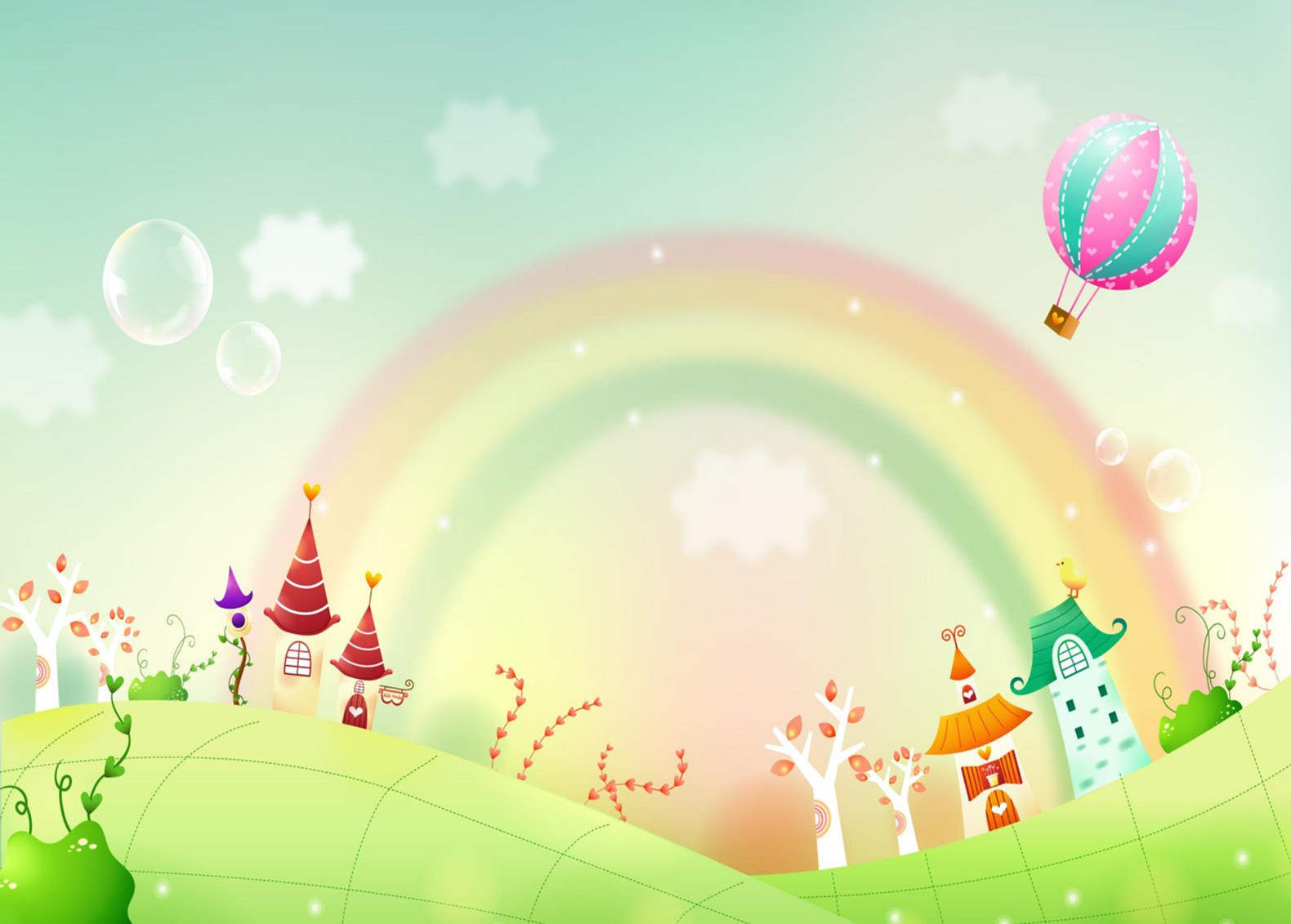 Консультации по теме:
Формирование здорового образа жизни Правильное питание см. консультации.
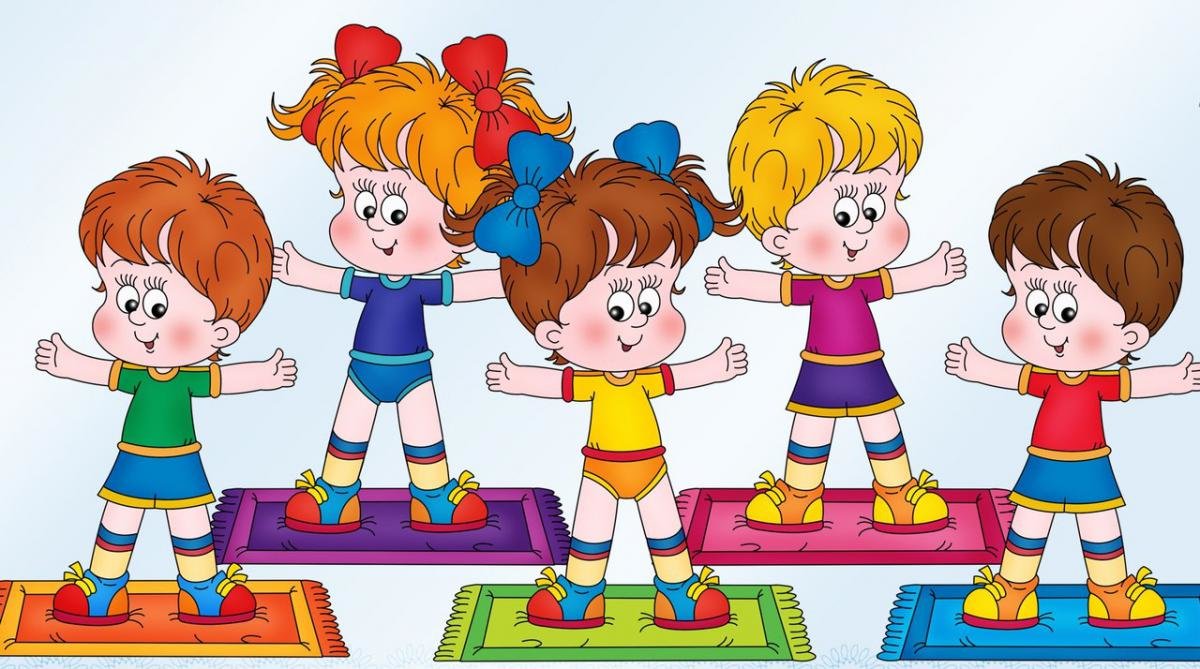 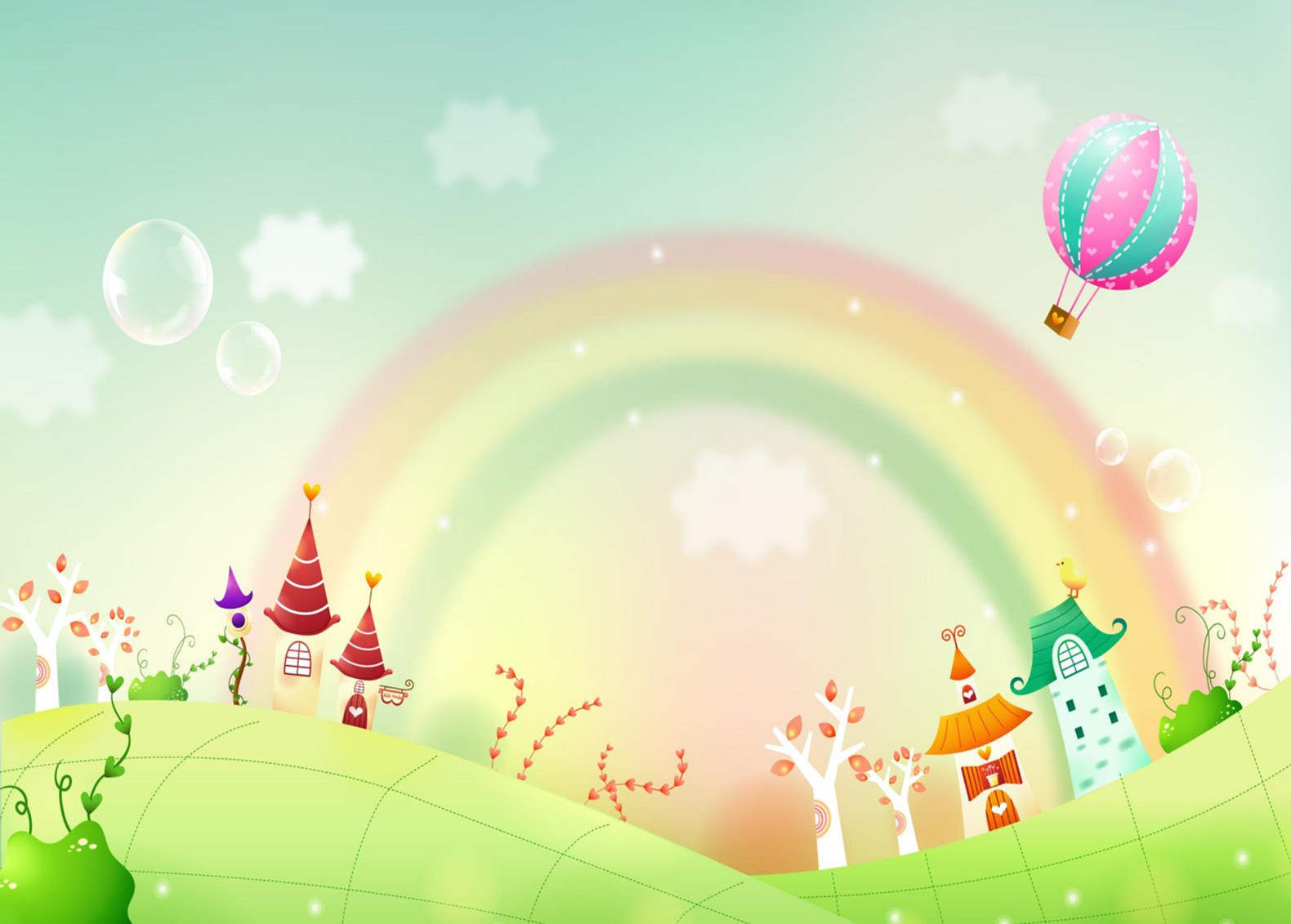 Полезные сайты для вдохновения и развивающих игр
https://kids-smart.ru/exercises/2-years/zapominaem-i-ugadyvaem
https://www.maam.ru/
https://portalpedagoga.ru/servisy/publik/prevu.php?razdel=doshkolnoe&p=1
http://golopuz.org/
https://www.igraemsa.ru/
https://chudo-udo.info/
http://www.razvitierebenka.com/
Каждый ребенок – художник. Трудность в том, чтобы остаться художником, выйдя из детского возраста.Пабло Пикассо